wedding photo booth rental in orange county
https://sites.google.com/view/open-air-photo-booth-rental/home
[Speaker Notes: https://drive.google.com/file/d/1ykl3bEnm45FIhl-Es-qgiAcpQYq2BSa7/view?usp=sharing
https://drive.google.com/file/d/13BGCAUOdZoOcMGzGMcJwAcU84VMDamR6/view?usp=sharing
https://drive.google.com/file/d/10W_LUn4qYKUtYq0L7NW0TyNDA0ulm5Lk/view?usp=sharing
https://docs.google.com/document/d/1pg2JR3JRzuZhX7VYu0iy1K4hdDEf6-kMfV07gWX4C5k/edit?usp=sharing
https://docs.google.com/document/d/1pg2JR3JRzuZhX7VYu0iy1K4hdDEf6-kMfV07gWX4C5k/pub
https://docs.google.com/document/d/1pg2JR3JRzuZhX7VYu0iy1K4hdDEf6-kMfV07gWX4C5k/view
https://docs.google.com/presentation/d/1D_k6dPr7V9ZCnRs2tMLXM0Tnm94tcTf5mMengypX-Uw/edit?usp=sharing
https://docs.google.com/presentation/d/1D_k6dPr7V9ZCnRs2tMLXM0Tnm94tcTf5mMengypX-Uw/pub?start=true&loop=true&delayms=3000
https://docs.google.com/presentation/d/1D_k6dPr7V9ZCnRs2tMLXM0Tnm94tcTf5mMengypX-Uw/view
https://docs.google.com/presentation/d/1D_k6dPr7V9ZCnRs2tMLXM0Tnm94tcTf5mMengypX-Uw/htmlpresent
https://docs.google.com/document/d/1NPdCYxZkstNShiWt6fBFPIKM8Jvuc0_-1dFCyY0CYsw/edit?usp=sharing
https://docs.google.com/document/d/1NPdCYxZkstNShiWt6fBFPIKM8Jvuc0_-1dFCyY0CYsw/pub
https://docs.google.com/document/d/1NPdCYxZkstNShiWt6fBFPIKM8Jvuc0_-1dFCyY0CYsw/view
https://docs.google.com/presentation/d/1PB9a1F4D_VFNX8sVuPTQMPB8LV0UxyzgLu58MC-8324/edit?usp=sharing
https://docs.google.com/presentation/d/1PB9a1F4D_VFNX8sVuPTQMPB8LV0UxyzgLu58MC-8324/pub?start=true&loop=true&delayms=3000
https://docs.google.com/presentation/d/1PB9a1F4D_VFNX8sVuPTQMPB8LV0UxyzgLu58MC-8324/view
https://docs.google.com/presentation/d/1PB9a1F4D_VFNX8sVuPTQMPB8LV0UxyzgLu58MC-8324/htmlpresent]
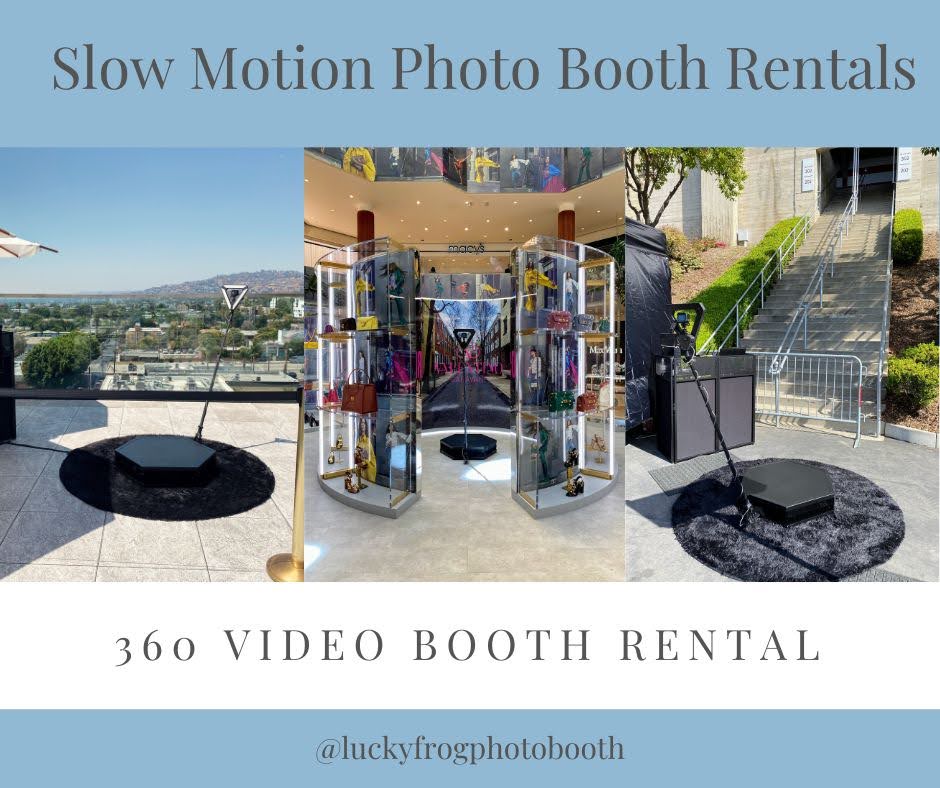 wedding photo booth rental in orange county
Lucky Frog Booth is the OC's #1 rated photo booth rental and is Orange County's #1 and the most popular photo booth rental. We specialize in corporate events, weddings and social events where quality and experience matter. With only the best innovations, teams and facilities, we have become the photo booth rental choice of many Fortune 500 companies, celebrities and planners in the industry. Build your own booth and code your own software. Encourage user interaction, inspire brand engagement, as well as create a one-of-a-kind photo booth experience you won't find anywhere else. Eliminating the countdown gives you complete control. When you're ready, snap your own photo with the clicker and use Custom His software to create your own Photo strip by choosing your favorites. Our uniqueness extends to every part of our business; We make our own props, we make our own backgrounds, we use only our own created content - everything from the ground up is by us.&nbsp;Lucky Frog Booth is committed to quality. We are the only photo booth in Orange County designed by an award-winning photography graduate.&nbsp;Our photo booths utilize high-end components, plus years of light research and tons of photographic secrets to produce the highest quality images while looking and feeling better.&nbsp;&nbsp;Call or email to schedule a visit to our Orange County showroom and experience it firsthand, and once you try Lucky Frog Booth, you'll understand why we're Orange County's favorite photo booth. We are an Orange based photo booth rental company operating in and around Orange, and we are also an expert recommended Top 3 Photo Booth Company in Orange County! A picture is worth a thousand words; For maximum impact at your next event, call us to arrange an orange photo booth rental. Our goal is to provide the best customer service for photo booth rentals. We are your one stop shop for all your photo rental entertainment needs. We provide all aspects of the process, making it super easy for you and your guests to enjoy the images you create during your event.Our stands include virtual props, hashtag printing, It also includes many advanced features such as animated GIFs, videos, and more. Call now to receive your personal offer. We can't wait to help make your event stand out from the rest! Here at Orange County Photo Booth Rentals, we believe in the power of photography. Whether you're calling about a corporate photo booth rental or a photo booth for an Orange County wedding, your goal is to create photos that people can access and use to preserve the memories of your gathering. Photos are memories that you can capture, share, or tag with others. So renting an Orange County photo booth at your event is the best way to really bring your event to life. No two parties are the same. That's why we put the time and effort into tailoring each rental to the exact needs of a corporate, celebrity, or other special event. Whether you want to provide a specific prop, a specific hashtag for branding, or a virtual background of your own design, we've got you covered. We will help you turn your OC request for corporate photo booth rental into something memorable! Contact us for pricing inquiries, availability and other rental questions. Whatever your event may be, we are confident that one of our stands can make it even better.
https://sites.google.com/view/open-air-photo-booth-rental/home
[Speaker Notes: photo booth rental orange county,wedding photo booth rental in orange county,photo booth rental in orange county]
Contact Information
Lucky Frog Photo Booth | 360 Video Booth Rental Los Angeles
532 S Olive St, Los Angeles, CA 90013
562-303-9926
[Speaker Notes: Lucky Frog Photo Booth | 360 Video Booth Rental Los Angeles532 S Olive St, Los Angeles, CA 90013562-303-9926]
More info about us:
photo booth rental orange county
wedding photo booth rental in orange county
photo booth rental in orange county
[Speaker Notes: Lucky Frog Photo Booth | 360 Video Booth Rental Los Angeles532 S Olive St, Los Angeles, CA 90013562-303-9926]
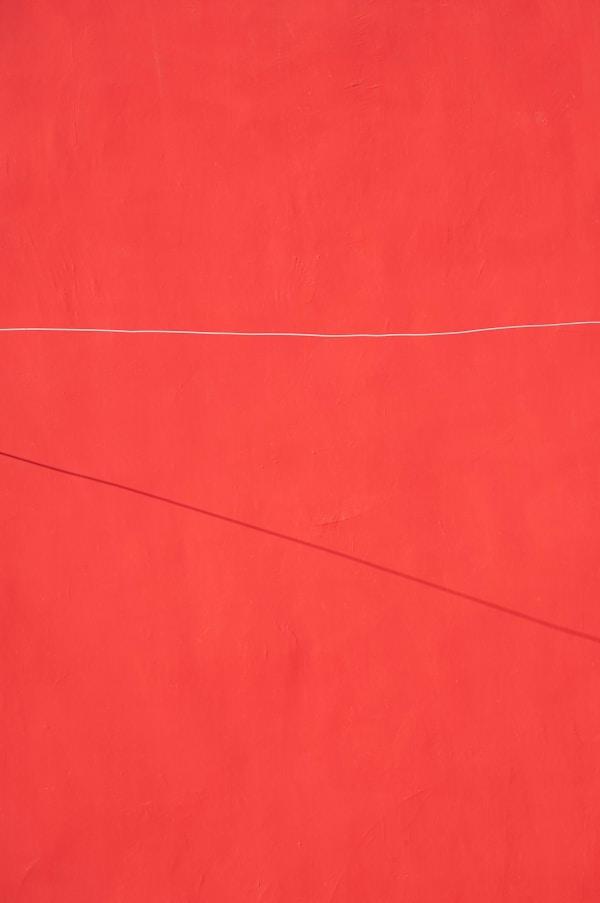 Links
List of recommended resources
[Speaker Notes: photo booth rental orange county,wedding photo booth rental in orange county,photo booth rental in orange county]
Please visit :
photo
photo
photo
document
document pub
document view
presentation
presentation pub
presentation view
presentation html
document
document pub
document view
presentation
presentation pub
presentation view
presentation html
[Speaker Notes: https://drive.google.com/file/d/1ykl3bEnm45FIhl-Es-qgiAcpQYq2BSa7/view?usp=sharing
https://drive.google.com/file/d/13BGCAUOdZoOcMGzGMcJwAcU84VMDamR6/view?usp=sharing
https://drive.google.com/file/d/10W_LUn4qYKUtYq0L7NW0TyNDA0ulm5Lk/view?usp=sharing
https://docs.google.com/document/d/1pg2JR3JRzuZhX7VYu0iy1K4hdDEf6-kMfV07gWX4C5k/edit?usp=sharing
https://docs.google.com/document/d/1pg2JR3JRzuZhX7VYu0iy1K4hdDEf6-kMfV07gWX4C5k/pub
https://docs.google.com/document/d/1pg2JR3JRzuZhX7VYu0iy1K4hdDEf6-kMfV07gWX4C5k/view
https://docs.google.com/presentation/d/1D_k6dPr7V9ZCnRs2tMLXM0Tnm94tcTf5mMengypX-Uw/edit?usp=sharing
https://docs.google.com/presentation/d/1D_k6dPr7V9ZCnRs2tMLXM0Tnm94tcTf5mMengypX-Uw/pub?start=true&loop=true&delayms=3000
https://docs.google.com/presentation/d/1D_k6dPr7V9ZCnRs2tMLXM0Tnm94tcTf5mMengypX-Uw/view
https://docs.google.com/presentation/d/1D_k6dPr7V9ZCnRs2tMLXM0Tnm94tcTf5mMengypX-Uw/htmlpresent
https://docs.google.com/document/d/1NPdCYxZkstNShiWt6fBFPIKM8Jvuc0_-1dFCyY0CYsw/edit?usp=sharing
https://docs.google.com/document/d/1NPdCYxZkstNShiWt6fBFPIKM8Jvuc0_-1dFCyY0CYsw/pub
https://docs.google.com/document/d/1NPdCYxZkstNShiWt6fBFPIKM8Jvuc0_-1dFCyY0CYsw/view
https://docs.google.com/presentation/d/1PB9a1F4D_VFNX8sVuPTQMPB8LV0UxyzgLu58MC-8324/edit?usp=sharing
https://docs.google.com/presentation/d/1PB9a1F4D_VFNX8sVuPTQMPB8LV0UxyzgLu58MC-8324/pub?start=true&loop=true&delayms=3000
https://docs.google.com/presentation/d/1PB9a1F4D_VFNX8sVuPTQMPB8LV0UxyzgLu58MC-8324/view
https://docs.google.com/presentation/d/1PB9a1F4D_VFNX8sVuPTQMPB8LV0UxyzgLu58MC-8324/htmlpresent]
wedding photo booth rental in orange county
https://sites.google.com/view/open-air-photo-booth-rental/home
[Speaker Notes: photo booth rental orange county,wedding photo booth rental in orange county,photo booth rental in orange county]